KEWAJIBAN MENUNTUT ILMU DAN MENGAJARKANNYA
Q.S. At-Taubah (9): 122
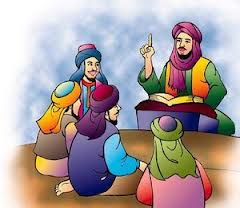 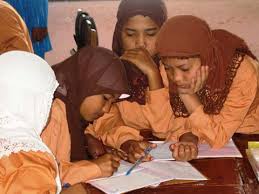 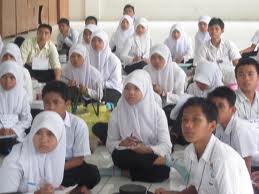 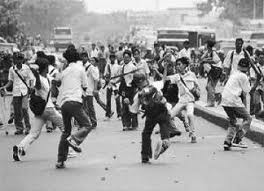 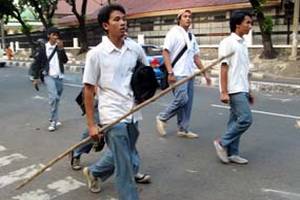 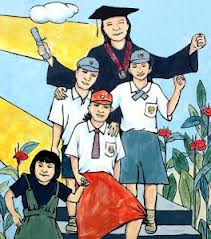 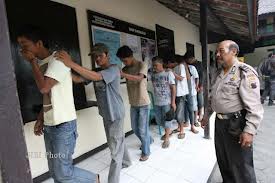 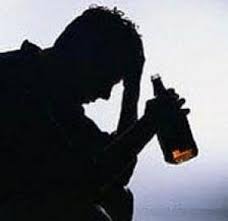 VS
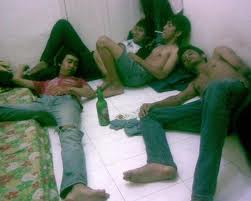 APAKAH ITU ILMU?
Ilmu merupakan kata yang berasal dari bahasa Arab, masdar dari ‘alima – ya’lamu yang berarti tahu atau mengetahui. 
Bahasa Inggeris Ilmu biasanya dipadankan dengan kata science, sedang pengetahuan dengan knowledge.
Bahasa Indonesia kata science umumnya diartikan Ilmu tapi sering juga diartikan dengan Ilmu Pengetahuan, meskipun secara konseptual mengacu pada makna yang sama.
Beberapa pengertian ILMU:
“Ilmu adalah pengetahuan tentang sesuatu bidang yang disusun secara bersistem menurut metode-metode tertentu yang dapat digunakan untuk menerangkan gejala-gejala tertentu dibidang (pengetahuan) itu (Kamus Besar Bahasa Indonesia)
“Science is knowledge arranged in a system, especially obtained by observation and testing of fact (And English reader’s dictionary)
“Science is a systematized knowledge obtained by study, observation, experiment” (Webster’s super New School and Office Dictionary)
       
        Jadi pengertian di atas nampak bahwa Ilmu memang mengandung arti pengetahuan, tapi pengetahuan dengan ciri-ciri khusus yaitu yang tersusun secara sistematis atau menurut Moh Hatta (1954 : 5) “Pengetahuan yang didapat dengan jalan keterangan disebut Ilmu”
Kedudukan ilmu dalam islam
Ilmu menempati kedudukan yang sangat penting dalam ajaran islam , hal ini terlihat dari banyaknya ayat AL qur’an yang memandang orang berilmu dalam posisi yang tinggi dan mulia disamping hadis-hadis nabi yang banyak memberi dorongan bagi umatnya untuk terus menuntut ilmu.
Didalam Al qur’an , kata ilmu dan kata-kata jadianya di gunakan lebih dari 780 kali , ini bermakna bahwa ajaran Islam sebagaimana tercermin dari AL qur’an sangat kental dengan nuansa nuansa yang berkaitan dengan ilmu, sehingga dapat menjadi ciri penting dar iagama Islam
Sebagaimana dikemukakan oleh Dr Mahadi Ghulsyani9(1995;; 39) sebagai berikut;
‘’Salah satu ciri yang membedakan Islam dengan yang lainnya adalah penekanannya terhadap masalah ilmu (sains), Al quran dan As-sunah mengajak kaum muslim untuk mencari dan mendapatkan Ilmu dan kearifan ,serta menempatkan orang-orang yang berpengetahuan pada derajat tinggi’’
Penjelasan ayat-ayat lain:
ALLah s.w.t berfirman dalam AL qur;’an surat AL Mujadalah ayat 11 yang artinya:
	“ALLah meninggikan baeberapa derajat (tingkatan) orang-orang yang berirman diantara kamu dan orang-orang yang berilmu (diberi ilmu pengetahuan).dan ALLAH maha mengetahui apa yang kamu kerjakan”
	ayat di atas dengan jelas menunjukan bahwa orang yang beriman dan berilmu akan menjadi memperoleh kedudukan yang tinggi. Keimanan yang dimiliki seseorang akan menjadi pendorong untuk menuntut ILmu, dan Ilmu yang dimiliki seseorang akan membuat dia sadar betapa kecilnya manusia dihadapan ALLah ,sehingga akan tumbuh rasa kepada ALLah bila melakukan hal-hal yang dilarangnya, hal ini sejalan dengan fuirman ALLah:
	“sesungguhnya yang takut kepada allah di antara hamba-hambanya hanyalah ulama (orang berilmu) ; (surat faatir:28)
Mendorong umat islam banyak membaca akan segala ilmu
Disamping ayat –ayat Qur’an yang memposisikan Ilmu dan orang berilmu sangat istimewa, Al-qur’an juga mendorong umat islam untuk berdo’a agar ditambahi ilmu, seperti tercantum dalam AL qur’an surat Thaha ayayt 114 yang artinya “dan katakanlah, tuhanku ,tambahkanlah kepadaku ilmu penggetahuan “. dalam hubungan inilah konsep membaca, sebagai salah satu wahana menambah ilmu ,menjadi sangat penting,dan islam telah sejak awal menekankan pentingnya membaca, sebagaimana terlihat dari firman ALLah yang pertama diturunkan yaitu surat Al Alaq ayat 1sampai dengan ayat 5 yang artinya:
“bacalah dengan meyebut nama tuhanmu yang menciptakan. 
Dia telah menciptakan Kamu dari segummpal darah 
Bacalah,dan tuhanmulah yang paling pemurah
Yang mengajar (manusia ) dengan perantara kala 
Dia mengajarkan kepada manusia apa yang tidak diketahui.”
Ayat –ayat di atas , jelas merupakan sumber motivasi bagi umat islam untuk tidak pernah berhenti menuntut ilmu,  untuk terus membaca ,sehingga posisi yang tinggi dihadapan ALLah akan tetap terjaga, yang berarti juga rasa takut kepada ALLah akan menjiwai seluruh aktivitas kehidupan manusia untuk melakukan amal shaleh , dengan demikian nampak bahwa keimanan yang diiringi dengan ilmu akan membuahkan amal ,sehingga Nurcholis Madjd (1992: 130) menyebutkan bahwa keimanan dan amal perbuatan membentuk segi tiga pola hidup yang kukuh ini seolah menengahi antara iman dan amal .
Di samping ayat –ayat AL qur”an, banyak juga hadist yang memberikan dorongan kuat untuk menuntut Ilmu antara lain hadis berikut yang dikutip dari kitab jaami’u Ashogir (Jalaludin-Asuyuti, t. t :44 ) : 
	“Carilah ilmu walai sampai ke negri Cina ,karena sesungguhnya menuntut ilmu itu wajib bagi setiap muslim’”(hadis riwayat Baihaqi).
“Carilah ilmu walau sampai ke negeri cina, karena sesungguhnya menuntut ilmu itu wajib bagi setiap muslim . sesungguhnya Malaikat akan meletakan sayapnya bagi penuntut ilmu karena rela atas apa yang dia tuntut “(hadist riwayat Ibnu Abdil Bar).
kesimpulan
Dari hadist tersebut di atas , semakin jelas komitmen ajaran Islam pada ilmu ,dimana menuntut ilmu menduduki posisi fardhu (wajib) bagi umat islam tanpa mengenal batas wilayah
kesimpulan
Al-qur’an telah mengajarkan ilmu dan para ulama menempati kedudukan yang sangat terhormat, sementara hadis nabi menunjukan bahwa menuntut ilmu merupakan suatu kewajiban bagi setiap muslim.
Imam ghozali berpendapat:
Imam Ghazali di dalam Kitabnya Ihya Ulumudin mengklasifikasikan Ilmu dalam dua kelompok yaitu 
1). Ilmu Fardu a’in, dan 
2).Ilmu Fardu Kifayah, kemudian beliau menyatakan pengertian Ilmu-ilmu tersebut sebagai berikut :
kesimpulan
“Ilmu fardu a’in . Ilmu tentang cara amal perbuatan yang wajib, Maka orang yang mengetahui ilmu yang wajib dan waktu wajibnya, berartilah dia sudah mengetahui ilmu fardu a’in “ (1979 : 82)
“Ilmu fardu kifayah. Ialah tiap-tiap ilmu yang tidak dapat dikesampingkan dalam menegakan urusan duniawi “ (1979 : 84)
Lebih jauh Al Ghazali menjelaskan bahwa yang termasuk ilmu fardu a’in ialah ilmu agama dengan segala cabangnya, seperti yang tercakup dalam rukun Islam, sementara itu yang termasuk dalam ilmu (yang menuntutnya) fardhu kifayah antara lain ilmu kedokteran, ilmu berhitung untuk jual beli, ilmu pertanian, ilmu politik, bahkan ilmu menjahit, yang pada dasarnya ilmu-ilmu yang dapat membantu dan penting bagi usaha untuk menegakan urusan dunia.
Ibnu Khaldun yang membagi kelompok ilmu ke dalam dua kelompok yaitu :
1. Ilmu yang merupakan suatu yang alami pada manusia, yang ia bisa menemukannya karena kegiatan berpikir.
2. Ilmu yang bersifat tradisional (naqli).
bila kita lihat pengelompokan di atas, bisa disederhanakan menjadi 
1). Ilmu aqliyah , dan 2). Ilmu naqliyah.
Dalam penjelasan selanjutnya Ibnu Khaldun menyatakan :
	“Kelompok pertama itu adalah ilmu-ilmu hikmmah dan falsafah. Yaituilmu pengetahuan yang bisa diperdapat manusia karena alam berpikirnya, yang dengan indra—indra kemanusiaannya ia dapat sampai kepada objek-objeknya, persoalannya, segi-segi demonstrasinya dan aspek-aspek pengajarannya, sehingga penelitian dan penyelidikannya itu menyampaikan kepada mana yang benar dan yang salah, sesuai dengan kedudukannya sebagai manusia berpikir. Kedua, ilmu-ilmu tradisional (naqli dan wadl’i. Ilmu itu secara keseluruhannya disandarkan kepada berita dari pembuat konvensi syara “ (Nurcholis Madjid, 1984 : 310)
	Bila melihat pengertian ilmu untuk kelompok pertama nampaknya mencakup ilmu-ilmu dalam spektrum luas sepanjang hal itu diperoleh melalui kegiatan berpikir. Adapun untuk kelompok ilmu yang kedua Ibnu Khaldun merujuk pada ilmu yang sumber keseluruhannya ialah ajaran-ajaran syariat dari al qur’an dan sunnah Rasul.
HADIST YANG MENJELASKAN TENTANG MENUNTUT ILMU
“Pelajarilah ilmu maka sesungguhnya karena takut kepada Allah dan menuntutnya (ilmu) ibadah dan mempelajarinya (mengulang- ulanginya) adalah tasbih mempelajarinya (ilmu) dan membahasnya (mengkajinya) adalah jihad (berjuang di jalan Allah) dan mengajarkannya orang yang tidak tahu adaah sedekah dan memberikannya kepada ahlinya (keluarga atau famili) adalah pendekatan diri kepada Allah dan dia (ilmu) itu teman sewaktu sendirian dan sahabat sewaktu kesepian dan petunjuk kepada agama dan penyabar dalam keadaan suka dan duka dan pembantu (menteri) ketika di lapangan dan menjadi keluarga dekat ketika merantau (ditengah- tengah orang asing) dan menuju pelita (penerang)jalan menuju syurga”
KESIMPULAN
JADI MENUNTUT ILMU JELASLAH BAGI MUSLIM MERUPAKAN KEWAJIBAN YANG MUTLAK
MENEBARKAN ILMU ADALAH KEWAJIBAN
MENUNTUT ILMU MENJAUHKAN DIRI DARI KEBODOHAN DAN KEMISKINAN
KESIMPULAN
1. Menuntut ilmu adalah termasuk bukti ketakwaan seseorang kepada Allah SWT, karena mematuhi perintahnya.
2. Menuntut ilmu juga termasuk ibadah, mempelajarinya dengan berulang-ulang termasuk tasbih, dan mengkajinya termasuk jihad atau berjalan di jalan Allah.
KESIMPULAN
3. Mengajarkan ilmu kepada orang lain adalah termasuk sedekah dan memberikannya kepada orang yang akan menyebarkannya termasuk pendekatan diri kepada Allah SWT.
4. Ilmu akan mejadi teman dikala sendiri dan menjadi sahabat dikala kesepian.
5. Ilmu juga akan menjadi petunjuk kepada agama, karena dengaN ilmu akan menambah kuat keyakinan, sadar dan kekhusuan dalam beribadah.
KESIMPULAN
6. Disamping itu, ilmu juga dapat menjadi penasehat dikala senang atau susah, dan menjadi pembantu ketika berada ditengah- tengah masyarakat dan menjadi keluarga dekat ketika berada di rantauan.
7. Dan dengan ilmu dapat menjadi pelita penerang menuju jalan ke surga.
1.ILMU MENUNTUN SESEORANG MENJADI KENAL TUHANNYA2.ILMU MENUNTUN SESEORANG MENJADI  MEMPUNYAI SOPAN SANTUN3. ILMU MENUNTUN  SESEORANG MENJADI  MENGENAL DIRINYA SENDIRI4. ILMU ADALAH CAHAYA5. LIHATLAH ORANG YANG BERILMU DARI AKHLAKNYA
DISKUSIKAN
Q.S. At-Taubah (9): 122 TAJWIDNYA?
ILMU BERTUJUAN UNTUK MENUNTUN SESEORANG KEPADA?
ORANG YANG BERILMU DIANGKAT DERAJATNYA KENAPA?
MENGAPA ILMU HARUS DISAMPAIKAN/DIAJARKAN KEPADA ORANG LAIN DAN APA MANFAATNYA?
JELASKAN ILMU ADALAH CAHAYA!
KENAPA SESEORANG TIDAK DAPAT MENERIMA ILMU DENGAN BAIK?
MENGAPA HARUS MENUNTUT ILMU?
BAGAIMANA CARA MENYAMPAIKAN ILMU KEPADA SESAMA?